Good Samaritan Law
Good Samaritan Law
Under California Health and Safety Code 11376.5, a person will not be charged with drug possession or use crimes if that person:
	acts in good faith and  seeks medical 	assistance/ emergency medical services 	for another person experiencing a 	drug-related overdose.
2
Good Samaritan Law
This law was designed to encourage a witness of a drug-related overdose to:
call 9-1-1 or seek emergency help in a timely manner to save the life of the overdose victim.
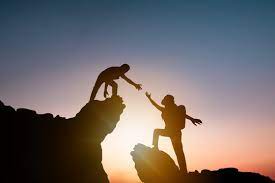 3
Good Samaritan Law
Note that HSC 11376.5 does not protect a person from the following crimes:
selling drugs, per HSC 11352, or driving under the influence of drugs, per VC 23152.
4
Good Samaritan Law Video
5